MASTERPROEF IO 2010Howest PIH - FLORADAK
Student: 			Brecht Decraecker 
Promotor Howest:		Jan Detand
Promotor Floradak: 	Marcel Eykens
Research aanpak
Testen door eenvoudige gewichtberekeningen.
Keuze planten door opzoekingswerk.
Testen met prototypes (1m²)
Waterdichtheid
Afwatering
Verlies van substraat
Toepasbaar op elke helling
Hechting van de planten
Testen met gewichtberekeningen.
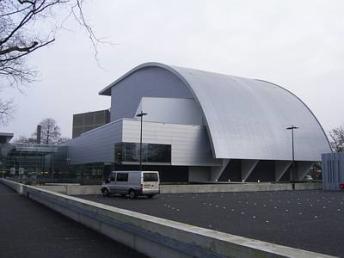 Ieder dak = verschillend
Ieder bestaand dak zal berekend moeten worden.
Dit kan best door een ingenieur of architect gebeuren.
Of dit werd reeds berekend bij de bouw.
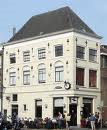 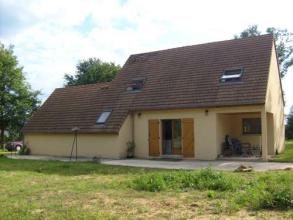 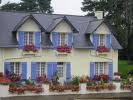 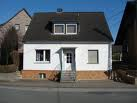 Testen met gewichtberekeningen.
Standaard dakopbouw:
Dakhelling:  32°
Kepers 70x36
Tengelatten 30x20
Panlatten 30x20

Max doorbuiging bij een gewicht van 60 kg: 8mm
Maximale spanning die optreed (2384N/cm²) <<< rekgrens hout (vuren:8000N/cm²).
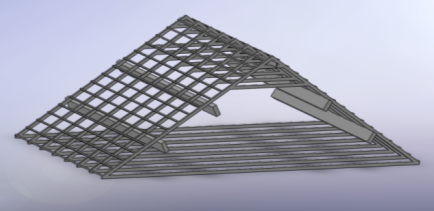 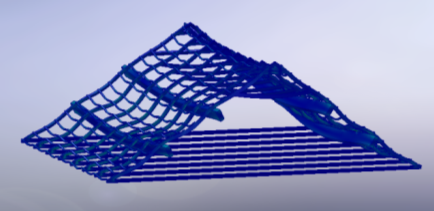 Keuze planten door opzoekingswerk.
Sedum:
Succulenten die zeer snel water in hun bladeren opslaan om de extreem droge periodes te doorstaan.
De planten kunnen een grote waaier van temperaturen aan.
Dikte substraat: 2-15cm
Winterhard (groenblijvend)
Onderhoud = minimaal
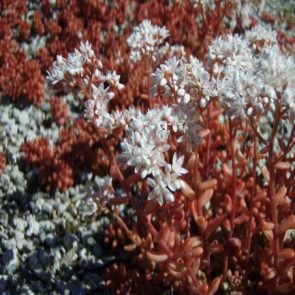 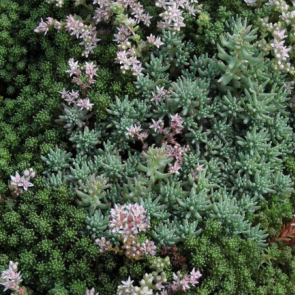 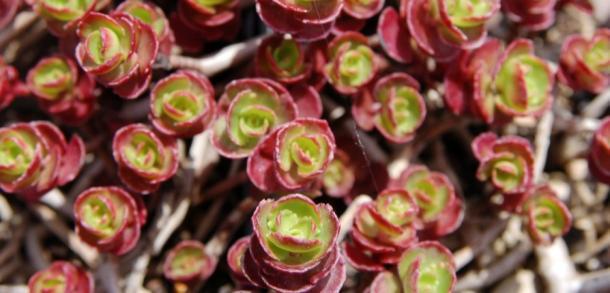 Keuze planten door opzoekingswerk.
Bloemen kruiden en grassen:
Groeien zeer snel zowel de plant als de wortel.
Niet winterhard: planten sterven in de winter.
Dikte substraat 5-20cm
Minimaal onderhoud
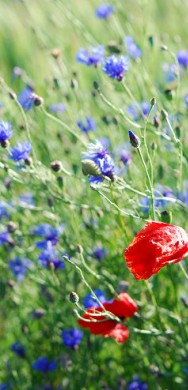 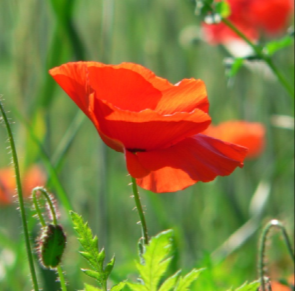 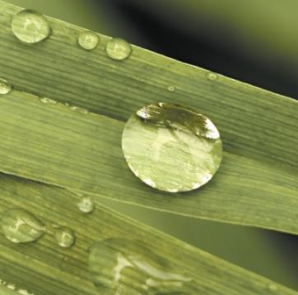 Testen op 1m²
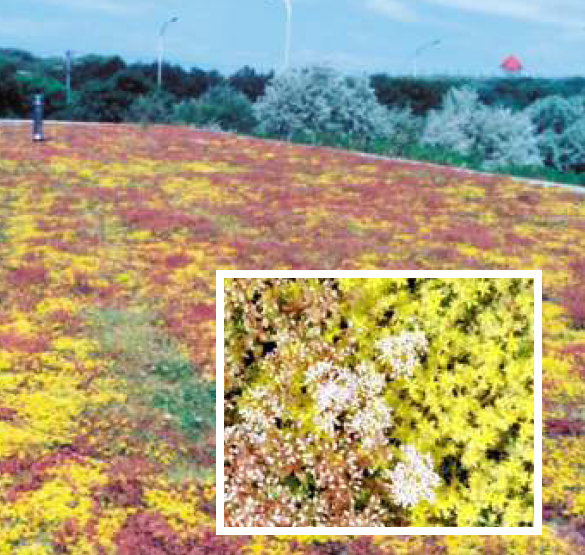 Testopstelling
3 Testopstellingen met 3 verschillende dakhellingen:
20°
30°
40°
Opbouw
5 lagen systeem:
1 Terrassen
2 Waterreservoir en waterdichting
3 Substraat
Opbouw
5 lagen systeem:
4 Vochthoudende laag
5 Sedum
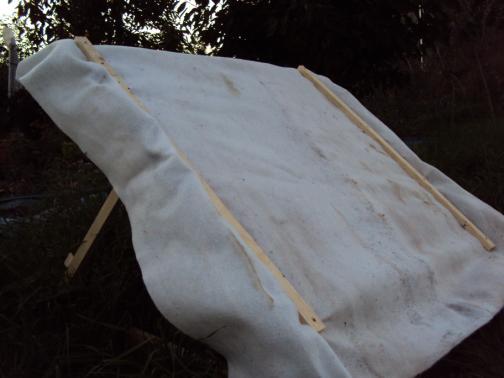 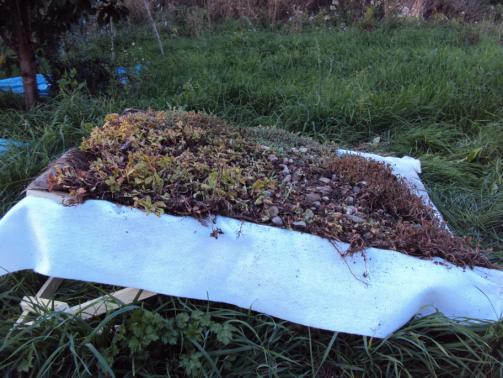 Kunstmatige beregening
10mm/m²
stortbui in België
5 minuten onder elke hoek
10 minuten onder elke hoek
Vergelijking
Verlies substraat
Totale gewicht
Resultaten
Test 1: Na 5 minuten beregening
Test 2: Na 10 minuten beregening
Conclusie
Opgenomen hoeveelheid water:
 
Als het dat een bepaalde hoeveelheid water heeft opgeslagen raakt het verzadigd. Hierdoor zal het gewicht niet kunnen toenemen zodat het steeds onder de vooropgestelde grenswaarde blijft.

Verloren substraat:

Het substraat dat wordt afgegeven door het dak zal bij een groter dak veel beperkter zijn aangezien het substraat enkel aan de dakgoot afgegeven zal worden.
Indien de wortels van het sedum de kans krijgen zich te hechten aan de substraat zal het verlies ook weer verminderen.
Om de verliezen nog meer binnen de perken te houden zal ik gebruik maken van een drainagebuis. Deze zal de kleine substraat deeltjes tegenhouden en toch het overtollige water afvoeren.
Voorontwerp daksectie
Enkele problemen:
Variabele afstand tussen panlatten
Overlapping
Afvoer van water zonder substraat
Afmetingen
Vochtopname beperken
Productie
Opslag (stapelbaar?)
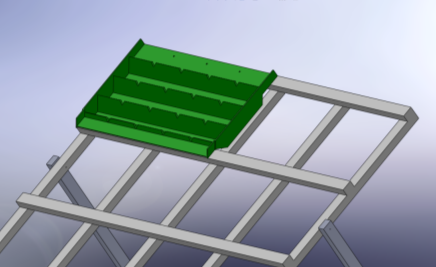 Voorontwerp van daksectie
Variabele afstand tussen panlatten
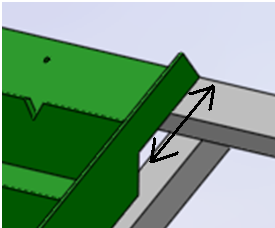 Voorontwerp van daksectie
Overlapping
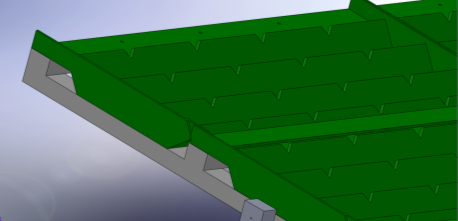 Onderaan starten met plaatsen
Vastschroeven (wind)
Horizontaal in elkaar te passen
Verticale overbrugging
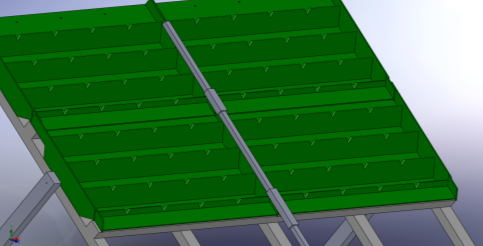 Voorontwerp van daksectie
Afvoer van water zonder substraat
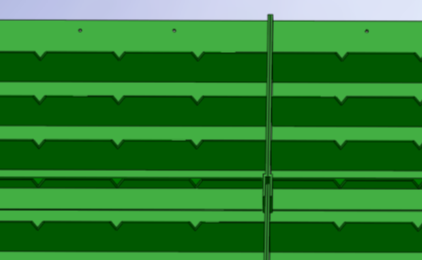 Voorontwerp van daksectie
Lengte van de pannen: 
Draagbaar en een zo groot mogelijk oppervlak
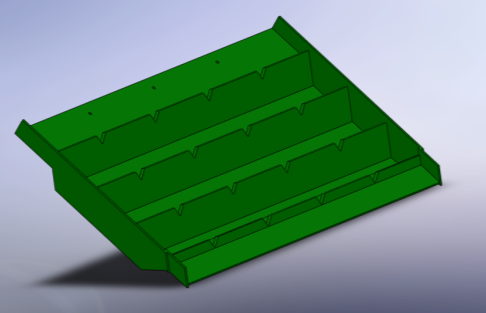 Voorontwerp van daksectie
Opname van vocht beperken
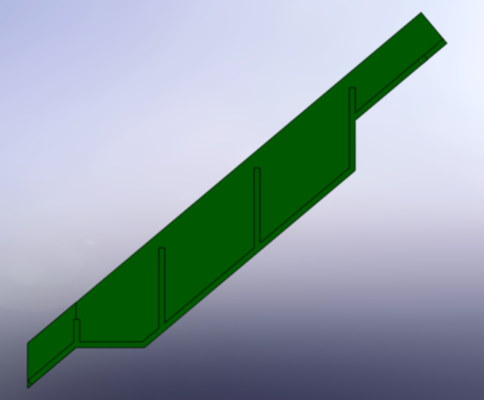 Voorontwerp daksectie
Produceerbaar?
Welk materiaal
Extrusie?
Kostprijs 
Transport (stapelbaar, gewicht,…)
Milieu
Sterkte
Bedankt voor uw aandacht